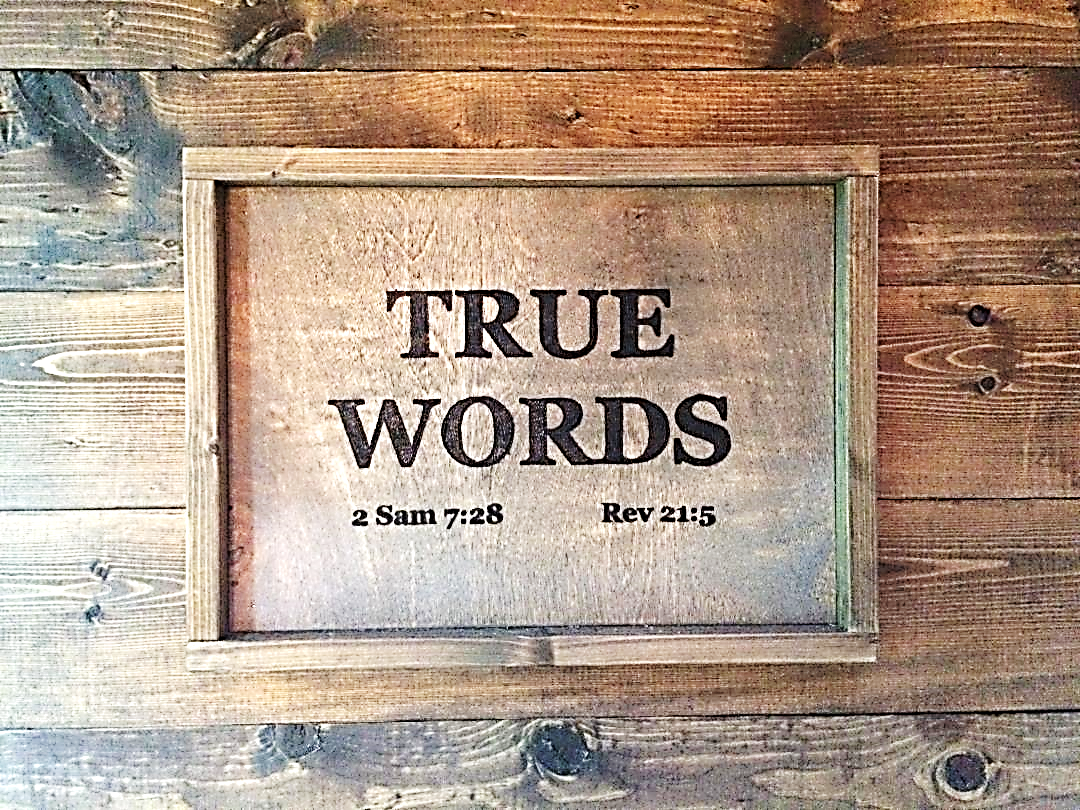 SERMON TITLE
Revelation
Chapter 14
True Words Christian Church
Matthew 24:29-30   Immediately after the tribulation of those days shall the sun be darkened, and the moon shall not give her light, and the stars shall fall from heaven, and the powers of the heavens shall be shaken:  30 And then shall appear the sign of the Son of man in heaven: and then shall all the tribes of the earth mourn, and they shall see the Son of man coming in the clouds of heaven with power and great glory.
True Words Christian Church
Revelation 7:3-4   Saying, Hurt not the earth, neither the sea, nor the trees, till we have sealed the servants of our God in their foreheads.  4 And I heard the number of them which were sealed: and there were sealed an hundred and forty and four thousand of all the tribes of the children of Israel.
True Words Christian Church
Revelation 7:9-10   After this I beheld, and, lo, a great multitude, which no man could number, of all nations, and kindreds, and people, and tongues, stood before the throne, and before the Lamb, clothed with white robes, and palms in their hands;  10 And cried with a loud voice, saying, Salvation to our God which sitteth upon the throne, and unto the Lamb.
True Words Christian Church
Revelation 7:13-14   And one of the elders answered, saying unto me, What are these which are arrayed in white robes? and whence came they?  14 And I said unto him, Sir, thou knowest. And he said to me, These are they which came out of great tribulation, and have washed their robes, and made them white in the blood of the Lamb.
True Words Christian Church
Revelation 14:1   And I looked, and, lo, a Lamb stood on the mount Sion, and with him an hundred forty and four thousand, having his Father's name written in their foreheads.
True Words Christian Church
Revelation 3:12   Him that overcometh will I make a pillar in the temple of my God, and he shall go no more out: and I will write upon him the name of my God, and the name of the city of my God, which is new Jerusalem, which cometh down out of heaven from my God: and I will write upon him my new name.
True Words Christian Church
Revelation 22:1-4   And he shewed me a pure river of water of life, clear as crystal, proceeding out of the throne of God and of the Lamb.  2 In the midst of the street of it, and on either side of the river, was there the tree of life, which bare twelve manner of fruits, and yielded her fruit every month: and the leaves of the tree were for the healing of the nations.  3 And there shall be no more curse: but the throne of God and of the Lamb shall be in it; and his servants shall serve him:  4 And they shall see his face; and his name shall be in their foreheads.
True Words Christian Church
Revelation 14:2-3   And I heard a voice from heaven, as the voice of many waters, and as the voice of a great thunder: and I heard the voice of harpers harping with their harps:  3 And they sung as it were a new song before the throne, and before the four beasts, and the elders: and no man could learn that song but the hundred and forty and four thousand, which were redeemed from the earth.
True Words Christian Church
Revelation 5:8-10   And when he had taken the book, the four beasts and four and twenty elders fell down before the Lamb, having every one of them harps, and golden vials full of odours, which are the prayers of saints.  9 And they sung a new song, saying, Thou art worthy to take the book, and to open the seals thereof: for thou wast slain, and hast redeemed us to God by thy blood out of every kindred, and tongue, and people, and nation;  10 And hast made us unto our God kings and priests: and we shall reign on the earth.
True Words Christian Church
Revelation 15:1-3   And I saw another sign in heaven, great and marvellous, seven angels having the seven last plagues; for in them is filled up the wrath of God.  2 And I saw as it were a sea of glass mingled with fire: and them that had gotten the victory over the beast, and over his image, and over his mark, and over the number of his name, stand on the sea of glass, having the harps of God.  3 And they sing the song of Moses the servant of God, and the song of the Lamb, saying, Great and marvellous are thy works, Lord God Almighty; just and true are thy ways, thou King of saints.
True Words Christian Church
Psalm 33:2-3   Praise the LORD with harp: sing unto him with the psaltery and an instrument of ten strings.  3 Sing unto him a new song; play skilfully with a loud noise.
True Words Christian Church
Psalm 40:3   And he hath put a new song in my mouth, even praise unto our God: many shall see it, and fear, and shall trust in the LORD.
True Words Christian Church
Psalm 96:1-2   O sing unto the LORD a new song: sing unto the LORD, all the earth.  2 Sing unto the LORD, bless his name; shew forth his salvation from day to day.
True Words Christian Church
Psalm 144:9   I will sing a new song unto thee, O God: upon a psaltery and an instrument of ten strings will I sing praises unto thee.
True Words Christian Church
Psalm 149:1   Praise ye the LORD. Sing unto the LORD a new song, and his praise in the congregation of saints.
True Words Christian Church
Isaiah 42:10   Sing unto the LORD a new song, and his praise from the end of the earth, ye that go down to the sea, and all that is therein; the isles, and the inhabitants thereof.
True Words Christian Church
1 Samuel 18:6   And it came to pass as they came, when David was returned from the slaughter of the Philistine, that the women came out of all cities of Israel, singing and dancing, to meet king Saul, with tabrets, with joy, and with instruments of musick.
True Words Christian Church
2 Samuel 6:14-15   And David danced before the LORD with all his might; and David was girded with a linen ephod.  15 So David and all the house of Israel brought up the ark of the LORD with shouting, and with the sound of the trumpet.
True Words Christian Church
1 Chronicles 13:8   And David and all Israel played before God with all their might, and with singing, and with harps, and with psalteries, and with timbrels, and with cymbals, and with trumpets.
True Words Christian Church
Hebrews 12:22   But ye are come unto mount Sion, and unto the city of the living God, the heavenly Jerusalem, and to an innumerable company of angels,
True Words Christian Church
Revelation 14:4-5   These are they which were not defiled with women; for they are virgins. These are they which follow the Lamb whithersoever he goeth. These were redeemed from among men, being the firstfruits unto God and to the Lamb.  5 And in their mouth was found no guile: for they are without fault before the throne of God.
True Words Christian Church
Matthew 4:19-22   And he saith unto them, Follow me, and I will make you fishers of men.  20 And they straightway left their nets, and followed him.  21 And going on from thence, he saw other two brethren, James the son of Zebedee, and John his brother, in a ship with Zebedee their father, mending their nets; and he called them.  22 And they immediately left the ship and their father, and followed him.
True Words Christian Church
Revelation 14:6-7   And I saw another angel fly in the midst of heaven, having the everlasting gospel to preach unto them that dwell on the earth, and to every nation, and kindred, and tongue, and people,  7 Saying with a loud voice, Fear God, and give glory to him; for the hour of his judgment is come: and worship him that made heaven, and earth, and the sea, and the fountains of waters.
True Words Christian Church
Galatians 1:6-9   I marvel that ye are so soon removed from him that called you into the grace of Christ unto another gospel:  7 Which is not another; but there be some that trouble you, and would pervert the gospel of Christ.  8 But though we, or an angel from heaven, preach any other gospel unto you than that which we have preached unto you, let him be accursed.  9 As we said before, so say I now again, If any man preach any other gospel unto you than that ye have received, let him be accursed.
True Words Christian Church
2 Corinthians 11:4   For if he that cometh preacheth another Jesus, whom we have not preached, or if ye receive another spirit, which ye have not received, or another gospel, which ye have not accepted, ye might well bear with him.
True Words Christian Church
Calvary Baptist Church
Lagrange, KY
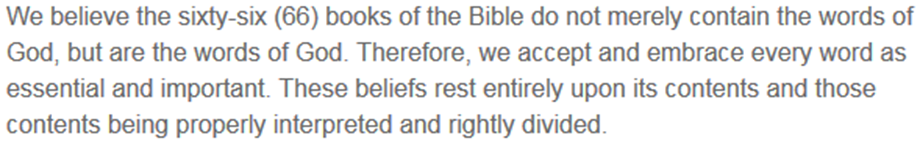 True Words Christian Church
2 Timothy 2:15   Study to shew thyself approved unto God, a workman that needeth not to be ashamed, rightly dividing the word of truth.
True Words Christian Church
Calvary Baptist Church
Lagrange, KY
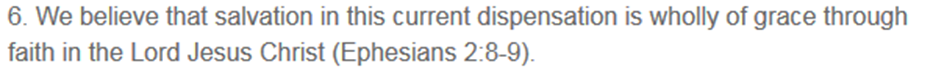 True Words Christian Church
1 Corinthians 15:1-4   Moreover, brethren, I declare unto you the gospel which I preached unto you, which also ye have received, and wherein ye stand;  2 By which also ye are saved, if ye keep in memory what I preached unto you, unless ye have believed in vain.  3 For I delivered unto you first of all that which I also received, how that Christ died for our sins according to the scriptures;  4 And that he was buried, and that he rose again the third day according to the scriptures:
True Words Christian Church
Acts 8:26-28   And the angel of the Lord spake unto Philip, saying, Arise, and go toward the south unto the way that goeth down from Jerusalem unto Gaza, which is desert.  27 And he arose and went: and, behold, a man of Ethiopia, an eunuch of great authority under Candace queen of the Ethiopians, who had the charge of all her treasure, and had come to Jerusalem for to worship,  28 Was returning, and sitting in his chariot read Esaias the prophet.
True Words Christian Church
Acts 8:29-31   Then the Spirit said unto Philip, Go near, and join thyself to this chariot.  30 And Philip ran thither to him, and heard him read the prophet Esaias, and said, Understandest thou what thou readest?  31 And he said, How can I, except some man should guide me? And he desired Philip that he would come up and sit with him.
True Words Christian Church
Acts 8:32-34   The place of the scripture which he read was this, He was led as a sheep to the slaughter; and like a lamb dumb before his shearer, so opened he not his mouth:  33 In his humiliation his judgment was taken away: and who shall declare his generation? for his life is taken from the earth.  34 And the eunuch answered Philip, and said, I pray thee, of whom speaketh the prophet this? of himself, or of some other man?
True Words Christian Church
Acts 8:35   Then Philip opened his mouth, and began at the same scripture, and preached unto him Jesus.
True Words Christian Church
Acts 8:36-37   And as they went on their way, they came unto a certain water: and the eunuch said, See, here is water; what doth hinder me to be baptized?  37 And Philip said, If thou believest with all thine heart, thou mayest. And he answered and said, I believe that Jesus Christ is the Son of God.
True Words Christian Church
Acts 10:43   To him give all the prophets witness, that through his name whosoever believeth in him shall receive remission of sins.
True Words Christian Church
Psalm 18:2   The LORD is my rock, and my fortress, and my deliverer; my God, my strength, in whom I will trust; my buckler, and the horn of my salvation, and my high tower.
True Words Christian Church
Psalm 18:35   Thou hast also given me the shield of thy salvation: and thy right hand hath holden me up, and thy gentleness hath made me great.
True Words Christian Church
Psalm 116:13   I will take the cup of salvation, and call upon the name of the LORD.
True Words Christian Church
Isaiah 12:2   Behold, God is my salvation; I will trust, and not be afraid: for the LORD JEHOVAH is my strength and my song; he also is become my salvation.
True Words Christian Church
Jonah 2:9   But I will sacrifice unto thee with the voice of thanksgiving; I will pay that that I have vowed. Salvation is of the LORD.
True Words Christian Church
Habakkuk 3:18   Yet I will rejoice in the LORD, I will joy in the God of my salvation.
True Words Christian Church
Revelation 14:8   And there followed another angel, saying, Babylon is fallen, is fallen, that great city, because she made all nations drink of the wine of the wrath of her fornication.
True Words Christian Church
Revelation 14:9   And the third angel followed them, saying with a loud voice, If any man worship the beast and his image, and receive his mark in his forehead, or in his hand,
True Words Christian Church
Revelation 14:10   The same shall drink of the wine of the wrath of God, which is poured out without mixture into the cup of his indignation; and he shall be tormented with fire and brimstone in the presence of the holy angels, and in the presence of the Lamb:
True Words Christian Church
Psalm 139:8   If I ascend up into heaven, thou art there: if I make my bed in hell, behold, thou art there.
True Words Christian Church
Matthew 13:41-42   The Son of man shall send forth his angels, and they shall gather out of his kingdom all things that offend, and them which do iniquity;  42 And shall cast them into a furnace of fire: there shall be wailing and gnashing of teeth.
True Words Christian Church
Revelation 14:11   And the smoke of their torment ascendeth up for ever and ever: and they have no rest day nor night, who worship the beast and his image, and whosoever receiveth the mark of his name.
True Words Christian Church
Revelation 20:10   And the devil that deceived them was cast into the lake of fire and brimstone, where the beast and the false prophet are, and shall be tormented day and night for ever and ever.
True Words Christian Church
Jude 7   Even as Sodom and Gomorrha, and the cities about them in like manner, giving themselves over to fornication, and going after strange flesh, are set forth for an example, suffering the vengeance of eternal fire.
True Words Christian Church
Matthew 25:46   And these shall go away into everlasting punishment: but the righteous into life eternal.
True Words Christian Church
Revelation 14:12   Here is the patience of the saints: here are they that keep the commandments of God, and the faith of Jesus.
True Words Christian Church
Revelation 14:13   And I heard a voice from heaven saying unto me, Write, Blessed are the dead which die in the Lord from henceforth: Yea, saith the Spirit, that they may rest from their labours; and their works do follow them.
True Words Christian Church
Revelation 14:14   And I looked, and behold a white cloud, and upon the cloud one sat like unto the Son of man, having on his head a golden crown, and in his hand a sharp sickle.
True Words Christian Church
Revelation 1:13-15   And in the midst of the seven candlesticks one like unto the Son of man, clothed with a garment down to the foot, and girt about the paps with a golden girdle.  14 His head and his hairs were white like wool, as white as snow; and his eyes were as a flame of fire;  15 And his feet like unto fine brass, as if they burned in a furnace; and his voice as the sound of many waters.
True Words Christian Church
Revelation 1:16-18   And he had in his right hand seven stars: and out of his mouth went a sharp twoedged sword: and his countenance was as the sun shineth in his strength.  17 And when I saw him, I fell at his feet as dead. And he laid his right hand upon me, saying unto me, Fear not; I am the first and the last:  18 I am he that liveth, and was dead; and, behold, I am alive for evermore, Amen; and have the keys of hell and of death.
True Words Christian Church
Revelation 14:15   And another angel came out of the temple, crying with a loud voice to him that sat on the cloud, Thrust in thy sickle, and reap: for the time is come for thee to reap; for the harvest of the earth is ripe.
True Words Christian Church
Matthew 24:36   But of that day and hour knoweth no man, no, not the angels of heaven, but my Father only.
True Words Christian Church
Matthew 13:30   Let both grow together until the harvest: and in the time of harvest I will say to the reapers, Gather ye together first the tares, and bind them in bundles to burn them: but gather the wheat into my barn.
True Words Christian Church
Revelation 14:16   And he that sat on the cloud thrust in his sickle on the earth; and the earth was reaped.
True Words Christian Church
Revelation 14:17-18   And another angel came out of the temple which is in heaven, he also having a sharp sickle.  18 And another angel came out from the altar, which had power over fire; and cried with a loud cry to him that had the sharp sickle, saying, Thrust in thy sharp sickle, and gather the clusters of the vine of the earth; for her grapes are fully ripe.
True Words Christian Church
Revelation 14:19   And the angel thrust in his sickle into the earth, and gathered the vine of the earth, and cast it into the great winepress of the wrath of God.
True Words Christian Church
Revelation 14:20   And the winepress was trodden without the city, and blood came out of the winepress, even unto the horse bridles, by the space of a thousand and six hundred furlongs.
True Words Christian Church
Revelation 15:1   And I saw another sign in heaven, great and marvellous, seven angels having the seven last plagues; for in them is filled up the wrath of God.
True Words Christian Church